Circular Motion ScenariosThe Pendulum
IB Physics | Circular Motion
IB Physics Data Booklet
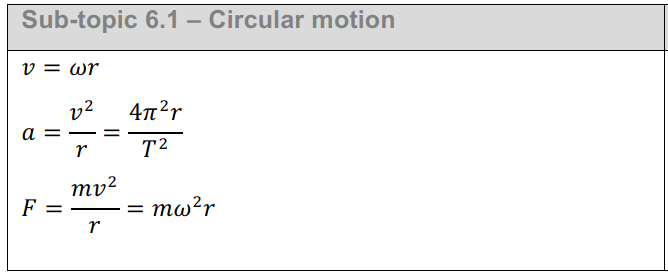 Pendulum Circle
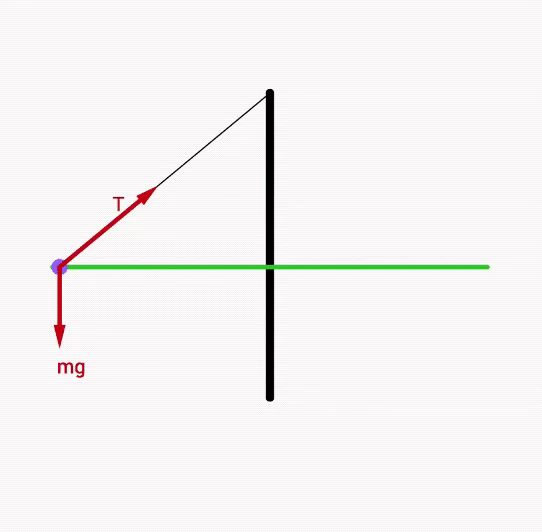 Pendulum Circle
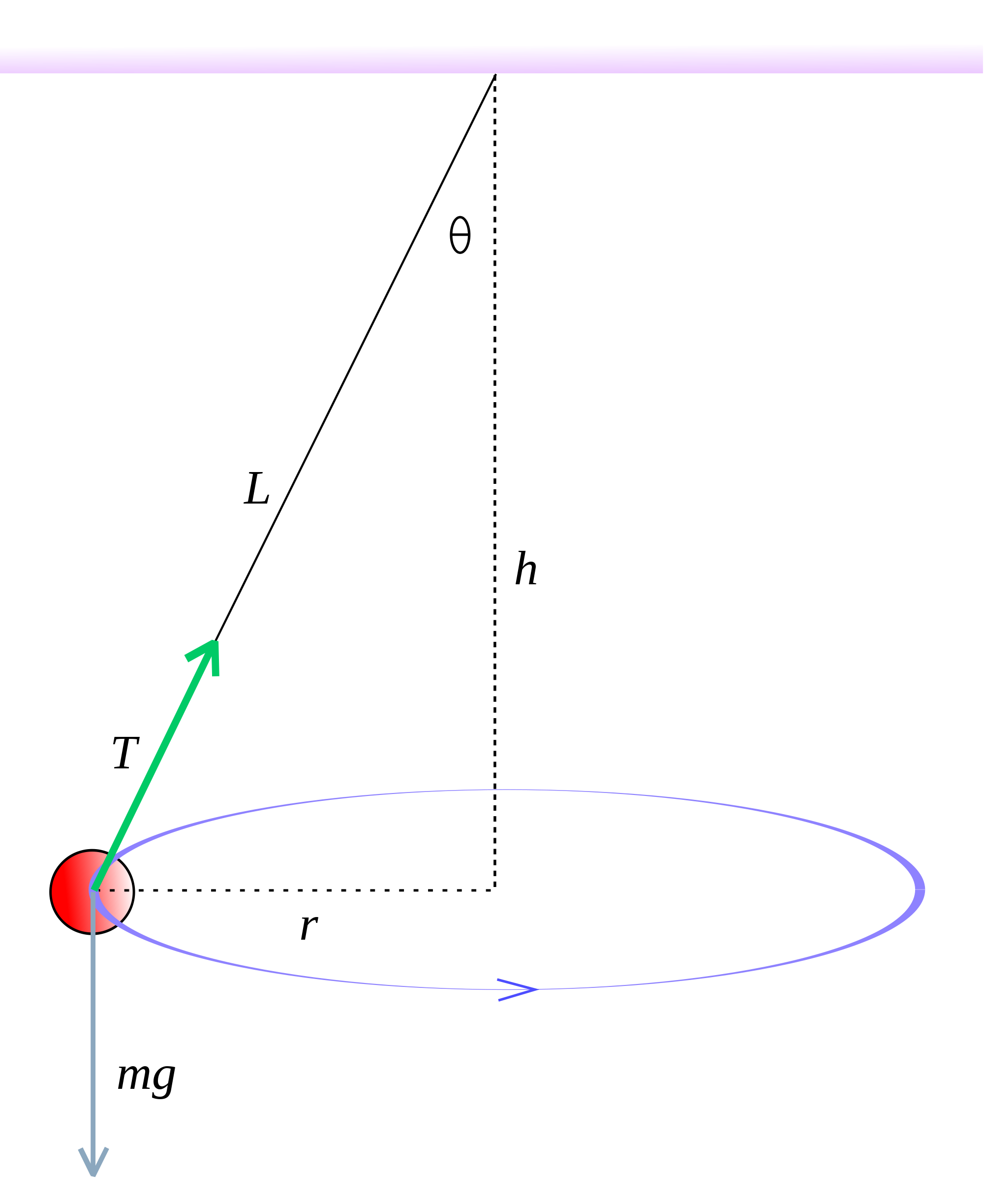 T
Ty
Fc
Tx
Fg = mg
Pendulum Circle
Ty
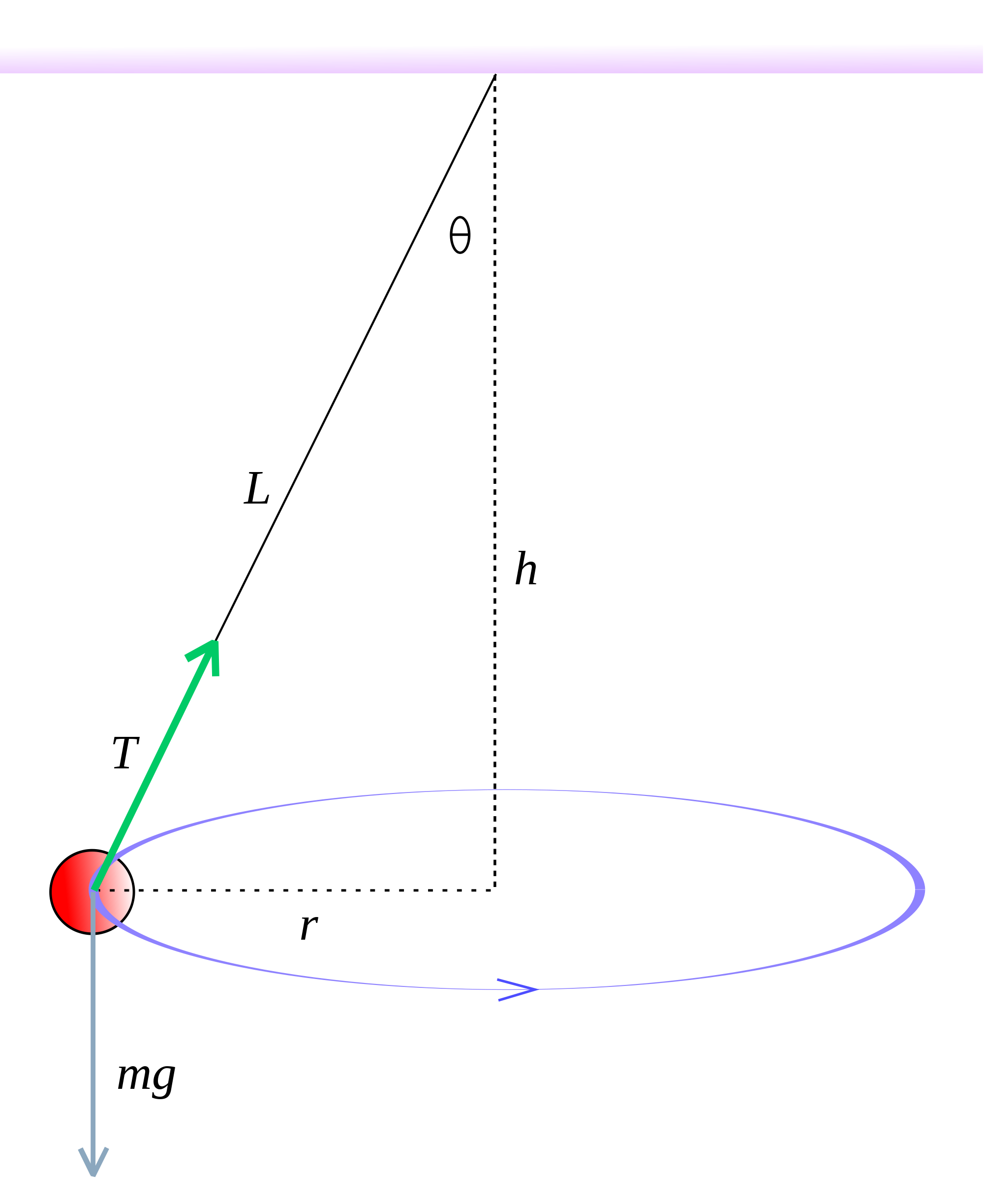 What is centripetal force required to cause a 0.12 kg mass to swing in a horizontal circle with the string at an angle of 30°?
Fc
Tx
T
Ty
30°
Tx
Fg = mg
CAUTION! There are two triangles
Forces | [N]
Distances | [m]
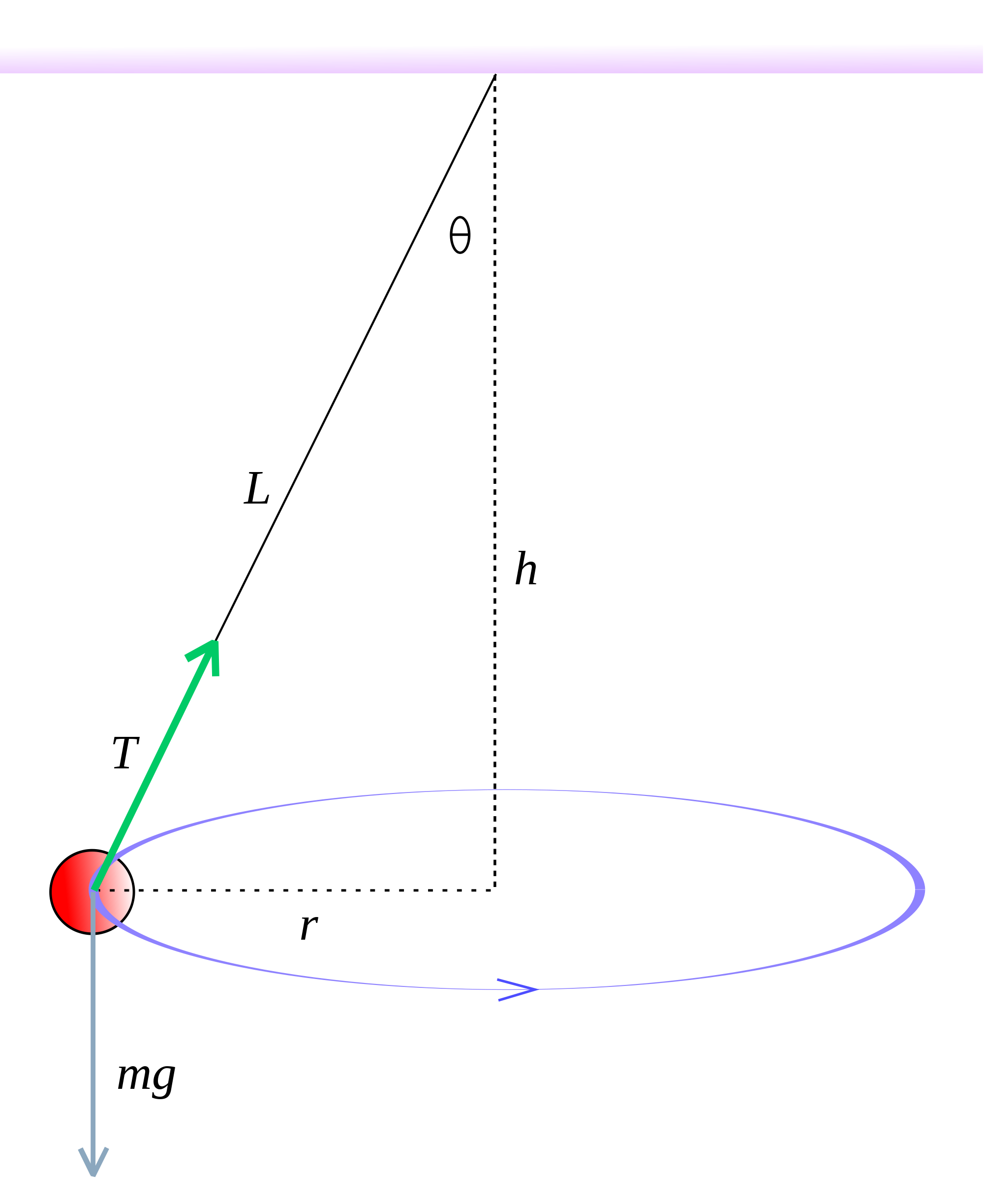 T
L
Ty
h
θ
θ
r
Tx
All Together Now!
Ty
R
Ff
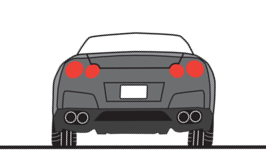 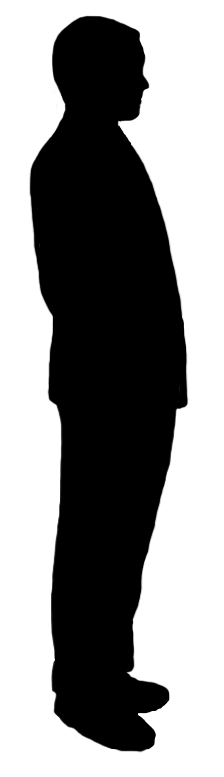 Tx
Ff
R
Fg
Fg
Fg
Lesson Takeaways
I can draw a free body diagram and solve a problem when circular motion is produced by components of an angled tension force.